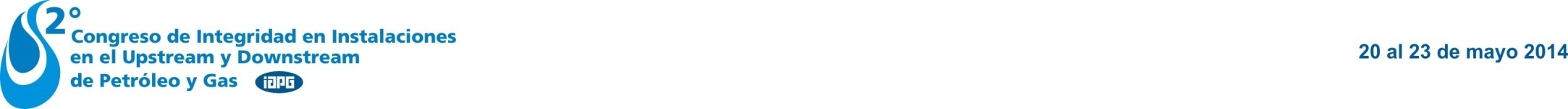 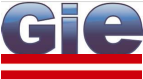 METODOLOGÍAS PARA EVALUACIÓN DE INTEGRIDAD DE TANQUES API 650
Autores: Kunert Hernán – Elosegui Bernardo   
Rodríguez Urroz Federico  – Márquez Aníbal
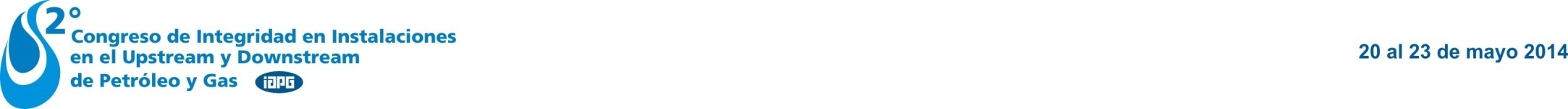 INTRODUCCIÓN
En este trabajo  se presenta la utilización de varias herramientas de evaluación de la integridad de tanques  tipo  API 650 [1] frente a la ocurrencia de diferentes desviaciones potencialmente peligrosas. Se ilustran tres casos: 

Un tanque de almacenamiento de gasoil (Tanque Nº1) con capacidad de 25.000 m3 que sufrió una deformación de la envolvente durante su prueba pre-operacional, 
un tanque de crudo de 120.000 m3 (Tanque Nº2) con problemas de sello de su techo flotante debido también a distorsión de su envolvente, 
un tanque que opera desde el año 1967 sobre un terreno inestable (Tanque Nº3) con desplazamientos que afectan tensionalmente las tuberías asociadas.
[Speaker Notes: Al tratarse de un parque de más de 350 Equipos Compresores, se planteó una estrategia para la implementación de una metodología que permita determinar de una manera satisfactoria el estado actual y la integridad de los equipos estáticos presentes]
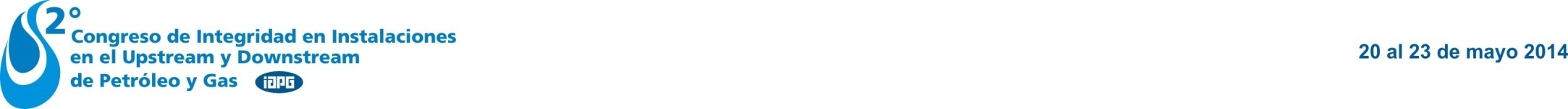 INTRODUCCIÓN
En el Tanque Nº2 (construido en 2002) se detectaron problemas geométricos que dificultan la funcionalidad y la seguridad del mismo, sus dimensiones principales son 92300mm de diámetro interior y 21400mm de altura total. El tanque consta de 8 anillos de 2674mm de altura y techo flotante del tipo “pontoon & single deck” que le confiere una capacidad nominal de 120000 m3.
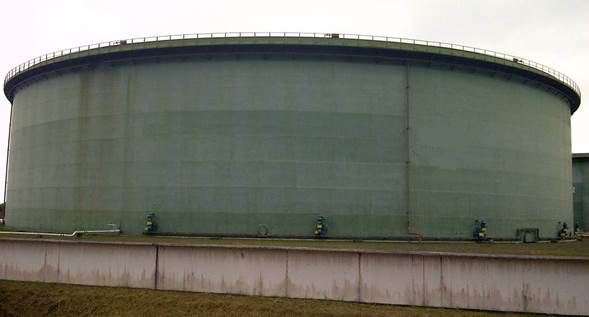 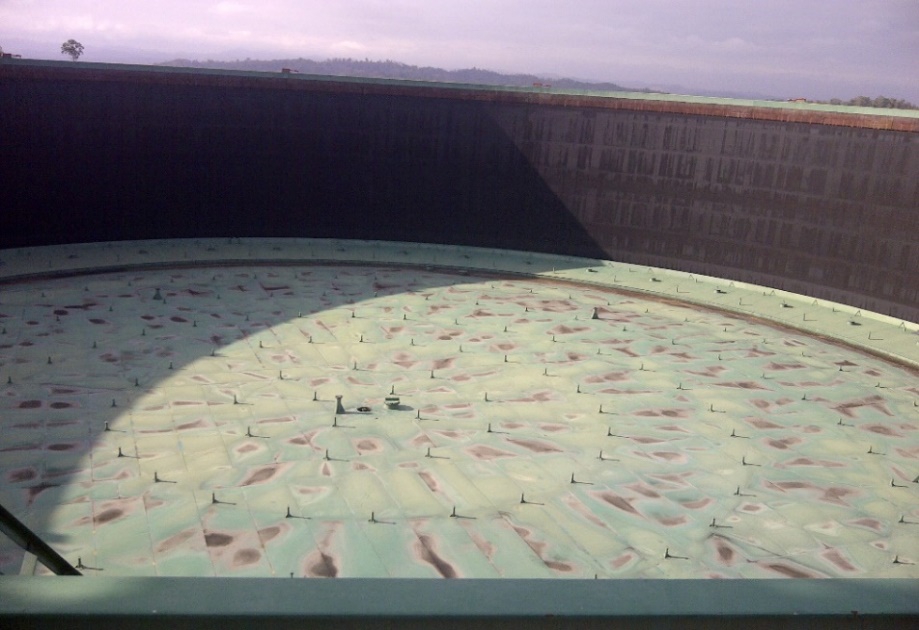 [Speaker Notes: Al tratarse de un parque de más de 350 Equipos Compresores, se planteó una estrategia para la implementación de una metodología que permita determinar de una manera satisfactoria el estado actual y la integridad de los equipos estáticos presentes]
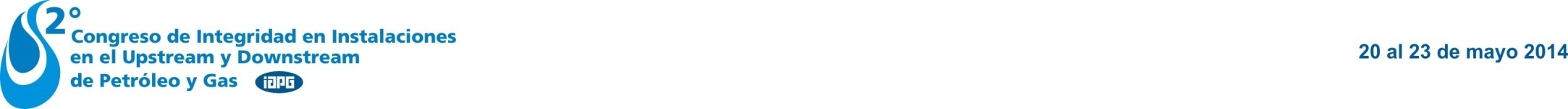 INTRODUCCIÓN
Tanque Nº2: Antecedentes
Problemas de verticalidad y redondez (2002)
Problemas de sello entre el techo y la envolvente (2004 y 2008)
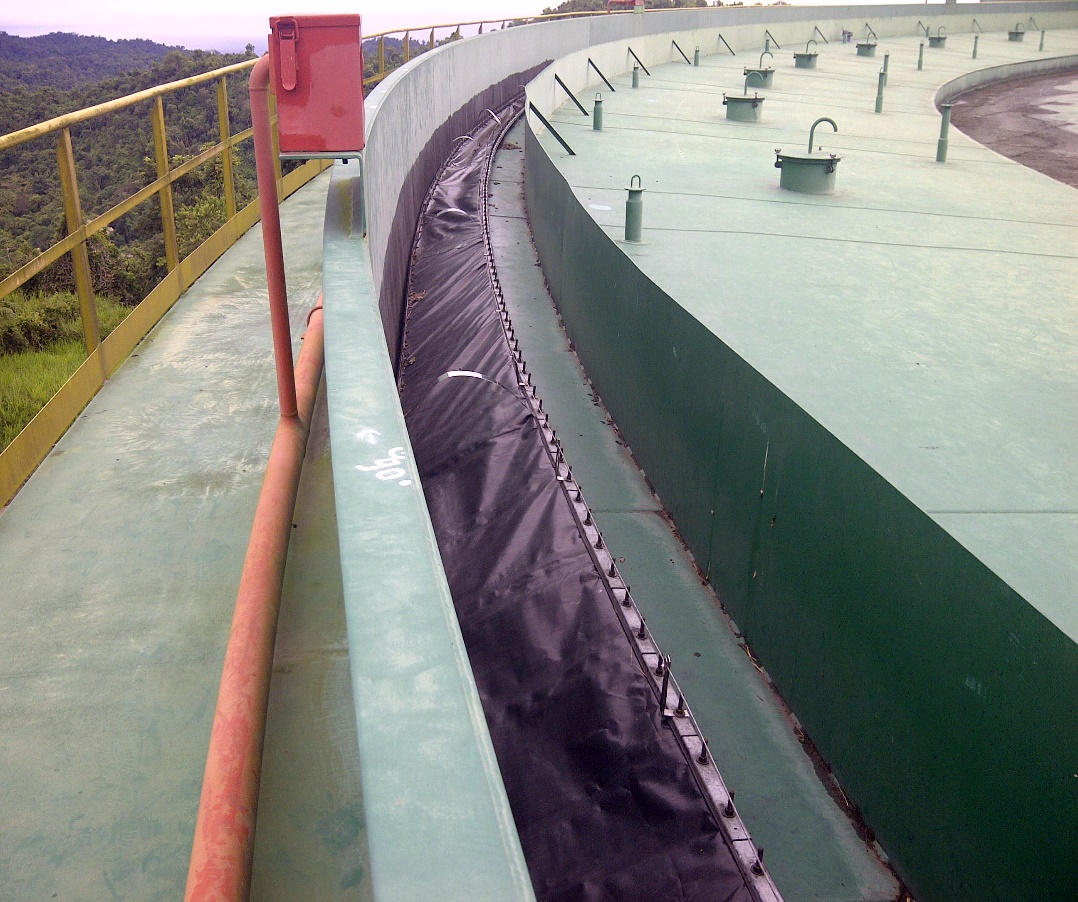 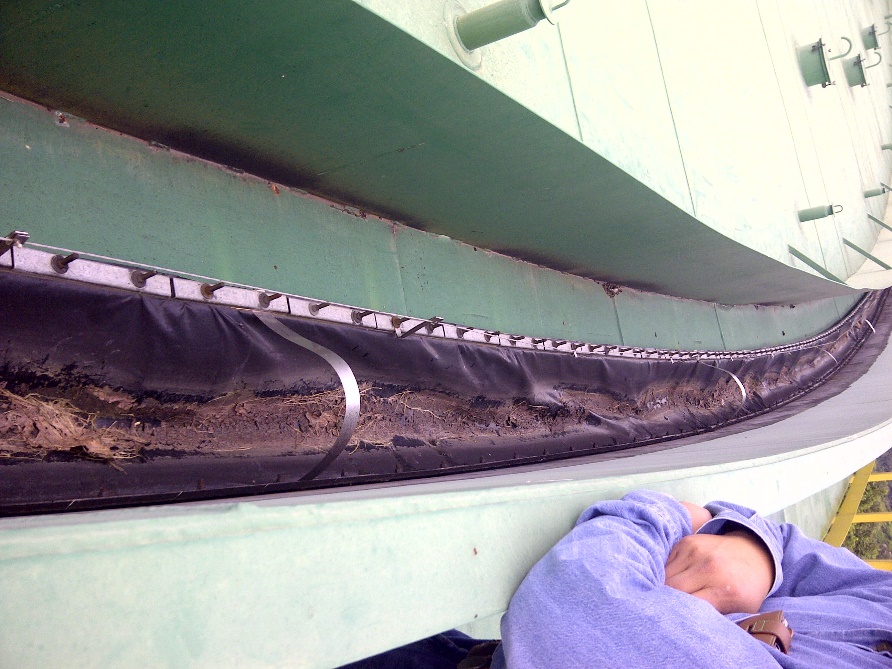 [Speaker Notes: Al tratarse de un parque de más de 350 Equipos Compresores, se planteó una estrategia para la implementación de una metodología que permita determinar de una manera satisfactoria el estado actual y la integridad de los equipos estáticos presentes]
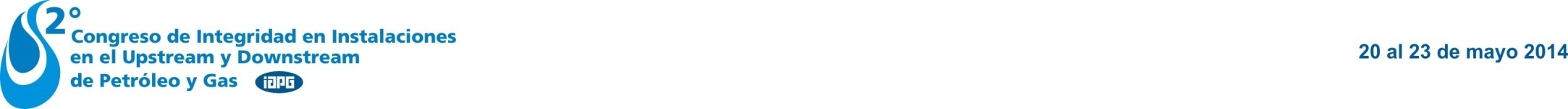 INTRODUCCIÓN
Desde el punto de vista geotécnico:
Erigido en la cima de una colina que ha sido acondicionada. No se cuenta con los registros de movimientos de suelo para discenir que parte es relleno.
 Hay indicios de asentamientos en zona perimetral
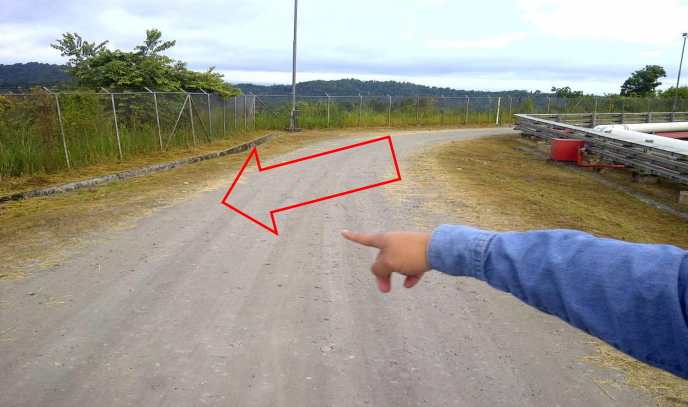 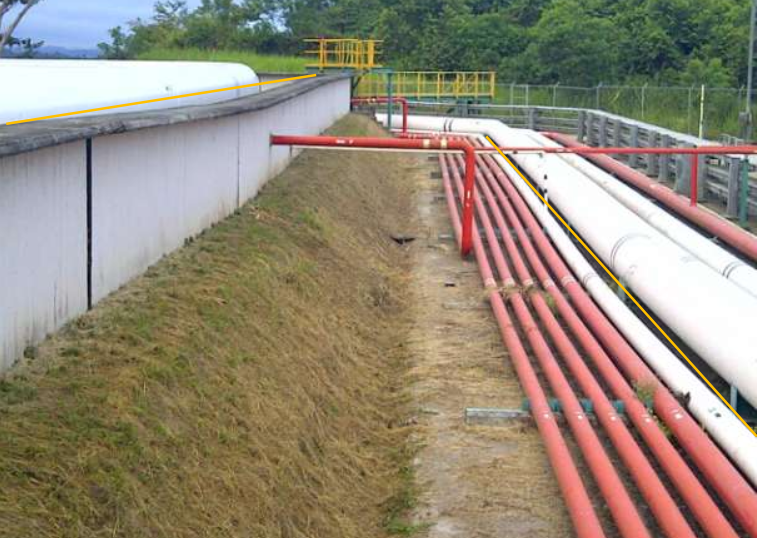 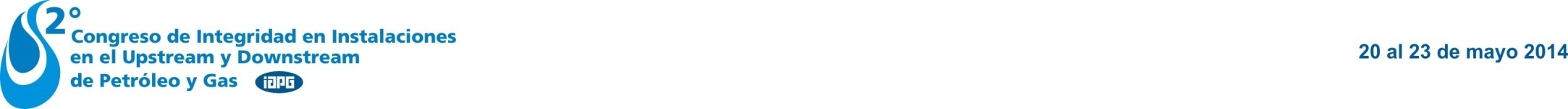 INTRODUCCIÓN
Desde el punto de vista geotécnico:
Desde 2009 se ha instrumentado con inclinómetros y asentómetros en inmediaciones de su perímetro, con objeto de monitorear la evolución del suelo aledaño.
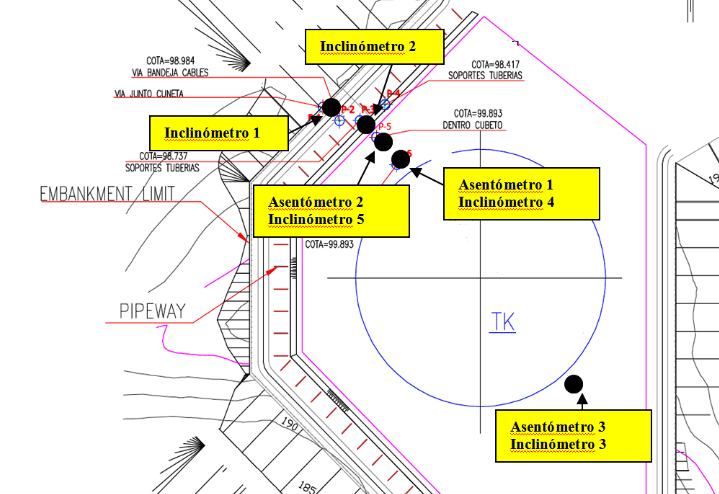 Se ha realizado estudios completos de suelo incluyendo sísmica de refracción con objeto obtener una apropiada distribución de capas de suelo bajo el tanque.
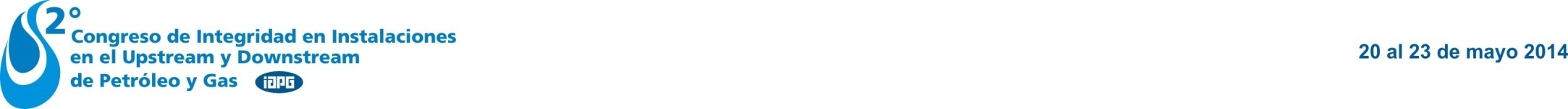 INTRODUCCIÓN
Desde el punto de vista mecánico:
Se han realizado controles de redondez, verticalidad y asentamiento del tanque.
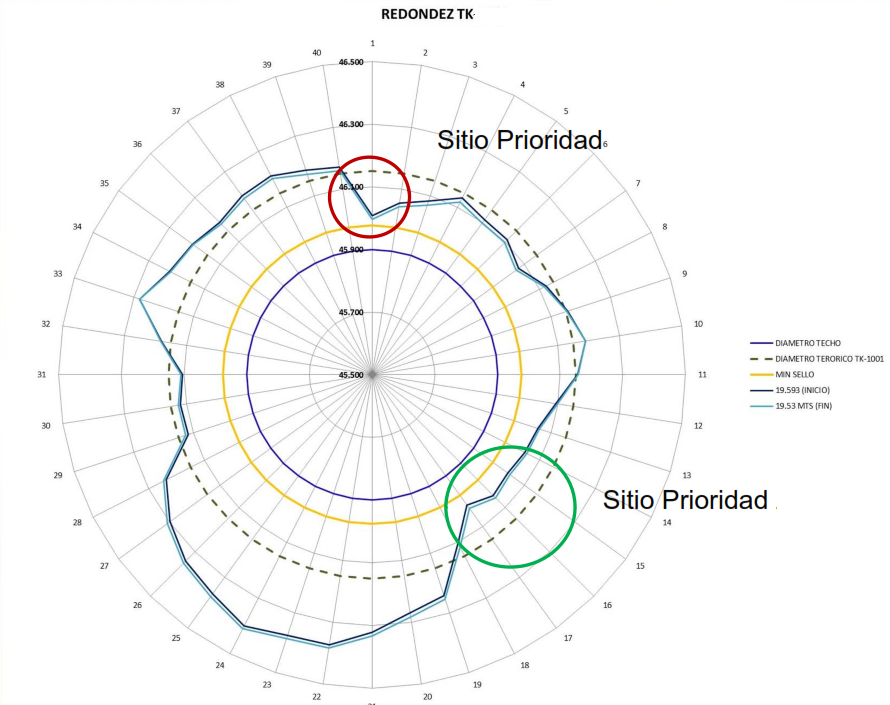 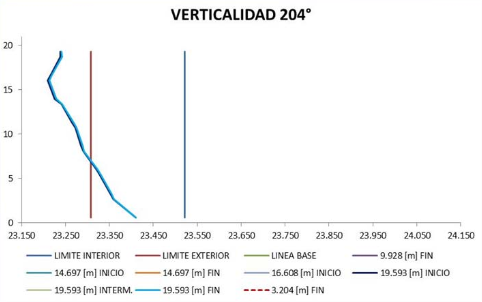 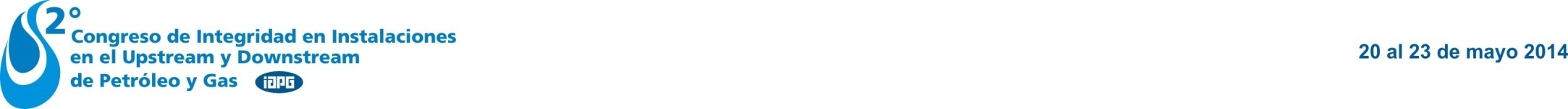 INTRODUCCIÓN
Prueba de carga: Monitorear verticalidad, redondez y asentamiento sobre puntos testigos fijos para luego hacer simulación computacional y
Cuantificar el estado tensional del Tanque.
Relacionar el comportamiento de la envolvente con el del suelo subyacente.
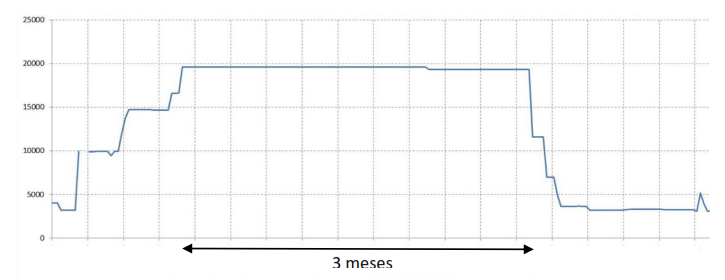 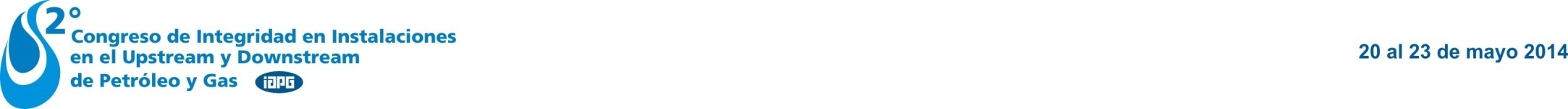 EL MODELO COMPUTACIONAL
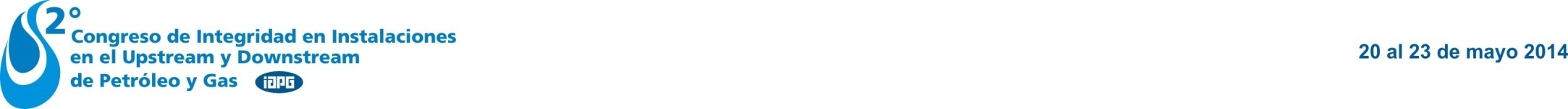 EL MODELO
El análisis incluyó: No linealidad material en los aceros y primer capa de suelo, no linealidad geométrica.
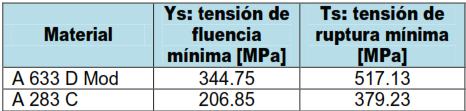 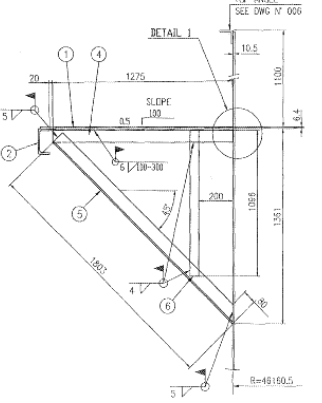 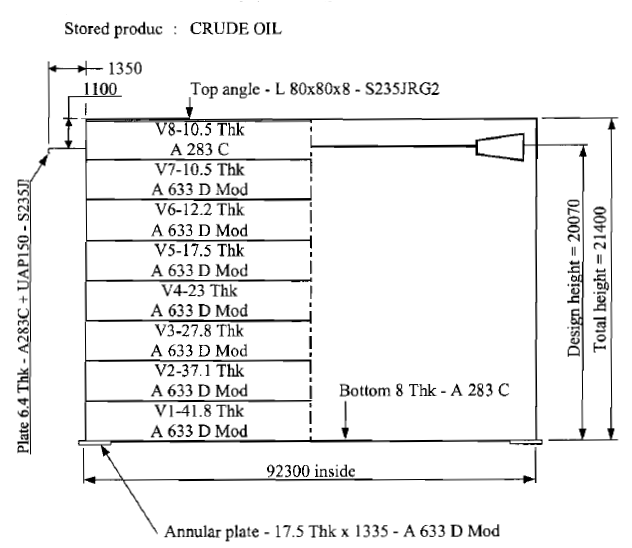 [Speaker Notes: PARA 1ER PARRAFO: Dependiendo de la agresividad del fluido y diversas variables se categorizó a las unidades por su riesgo y se determinó su criticidad. El análisis incluyó: (…)]
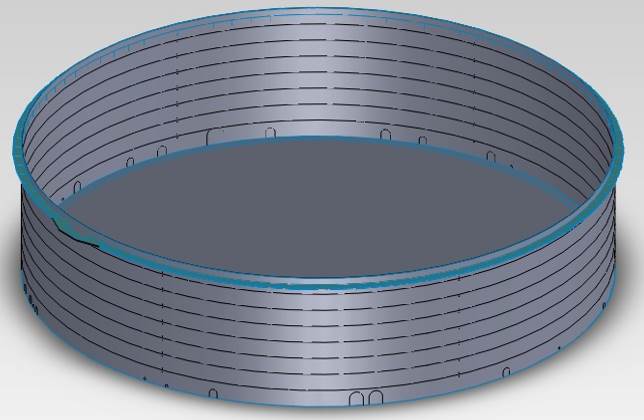 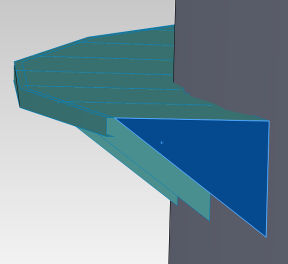 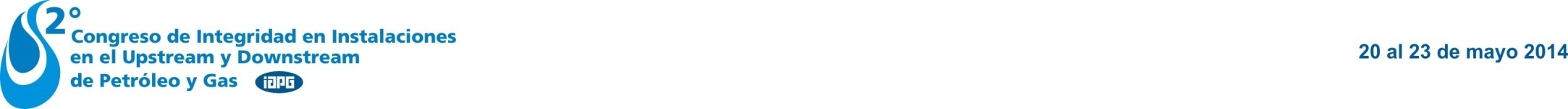 EL MODELO
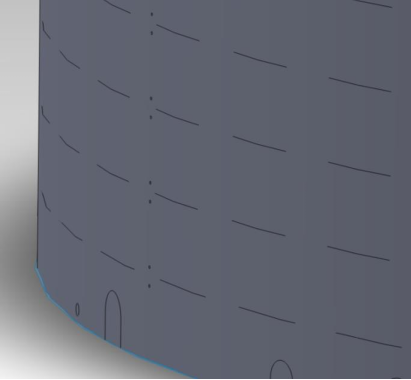 Sobre testigos fijos se impusieron luego desplazamientos monitoreados que le den al tanque su condición deformada real (puntos monitoreados).
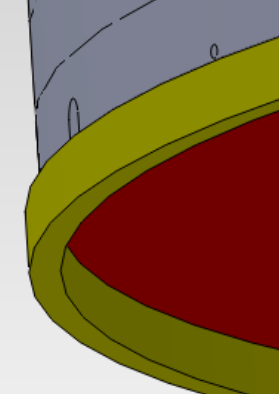 [Speaker Notes: PARA 1ER PARRAFO: Dependiendo de la agresividad del fluido y diversas variables se categorizó a las unidades por su riesgo y se determinó su criticidad. El análisis incluyó: (…)]
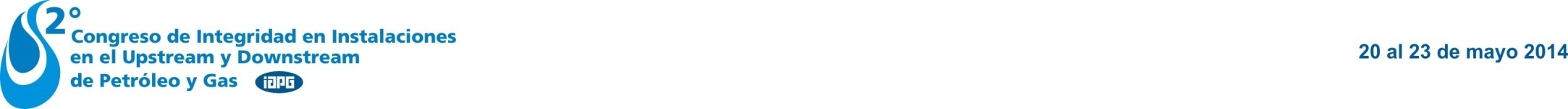 EL MODELO
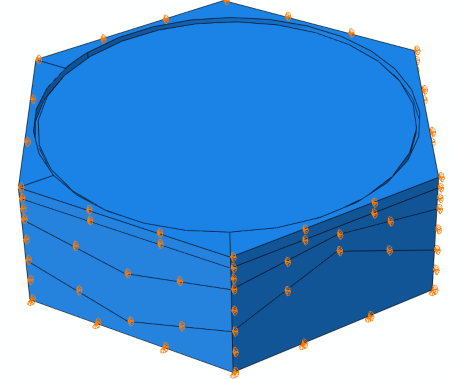 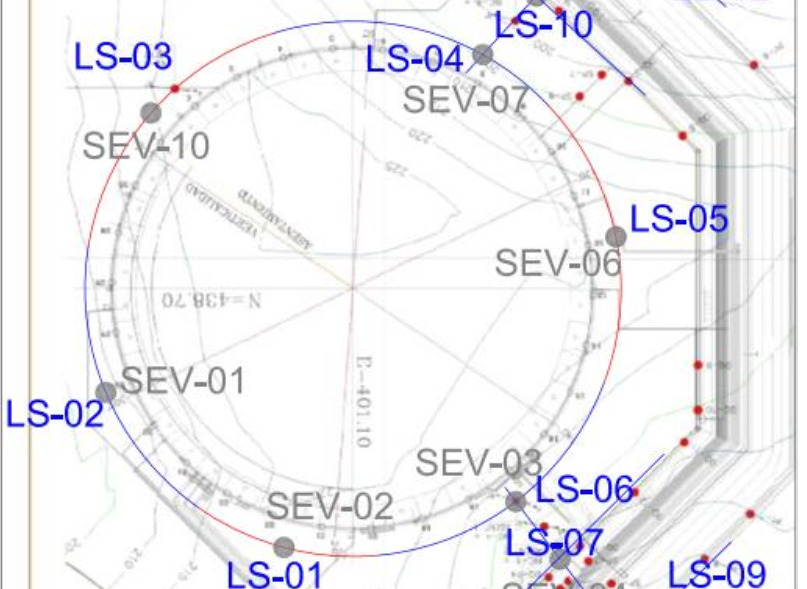 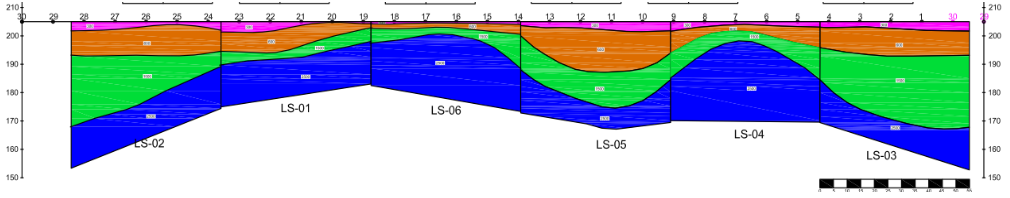 [Speaker Notes: PARA 1ER PARRAFO: Dependiendo de la agresividad del fluido y diversas variables se categorizó a las unidades por su riesgo y se determinó su criticidad. El análisis incluyó: (…)]
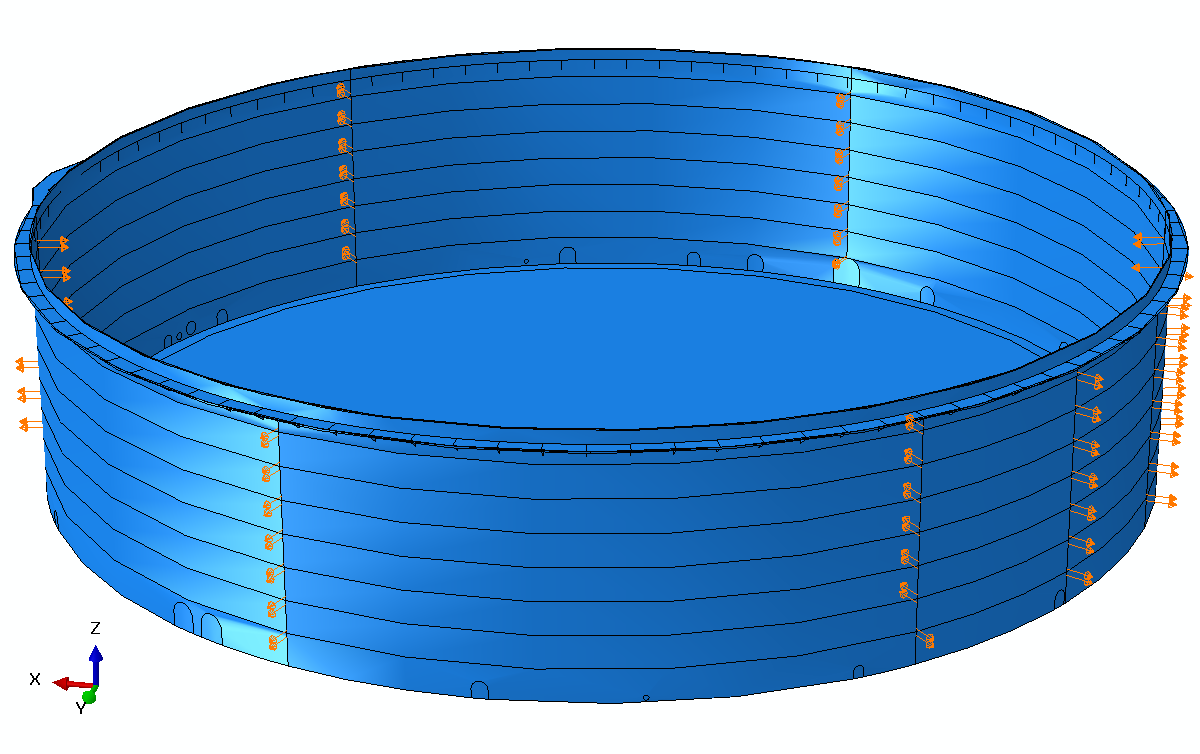 124°
304°
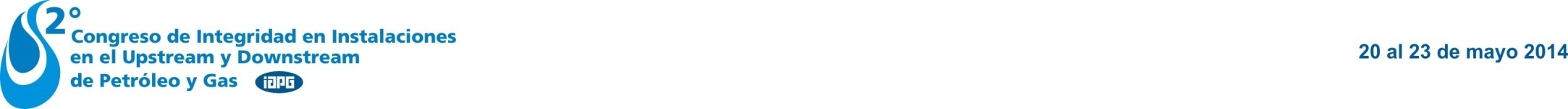 EL MODELO
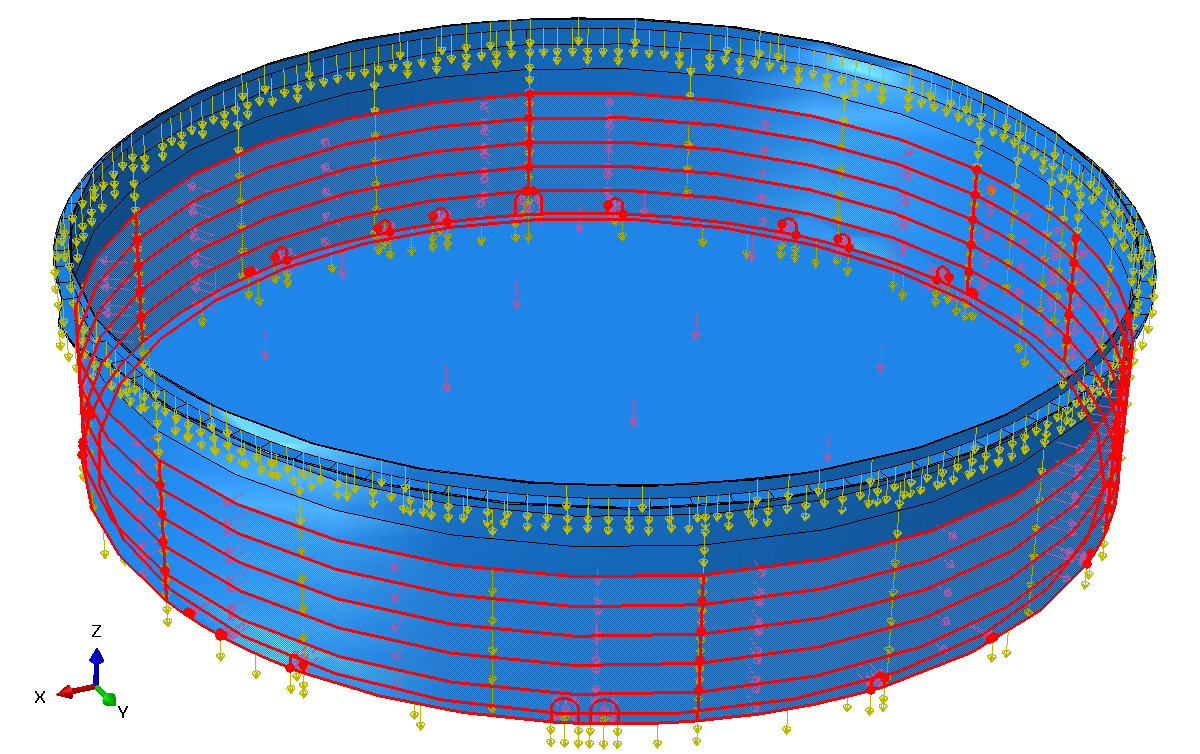 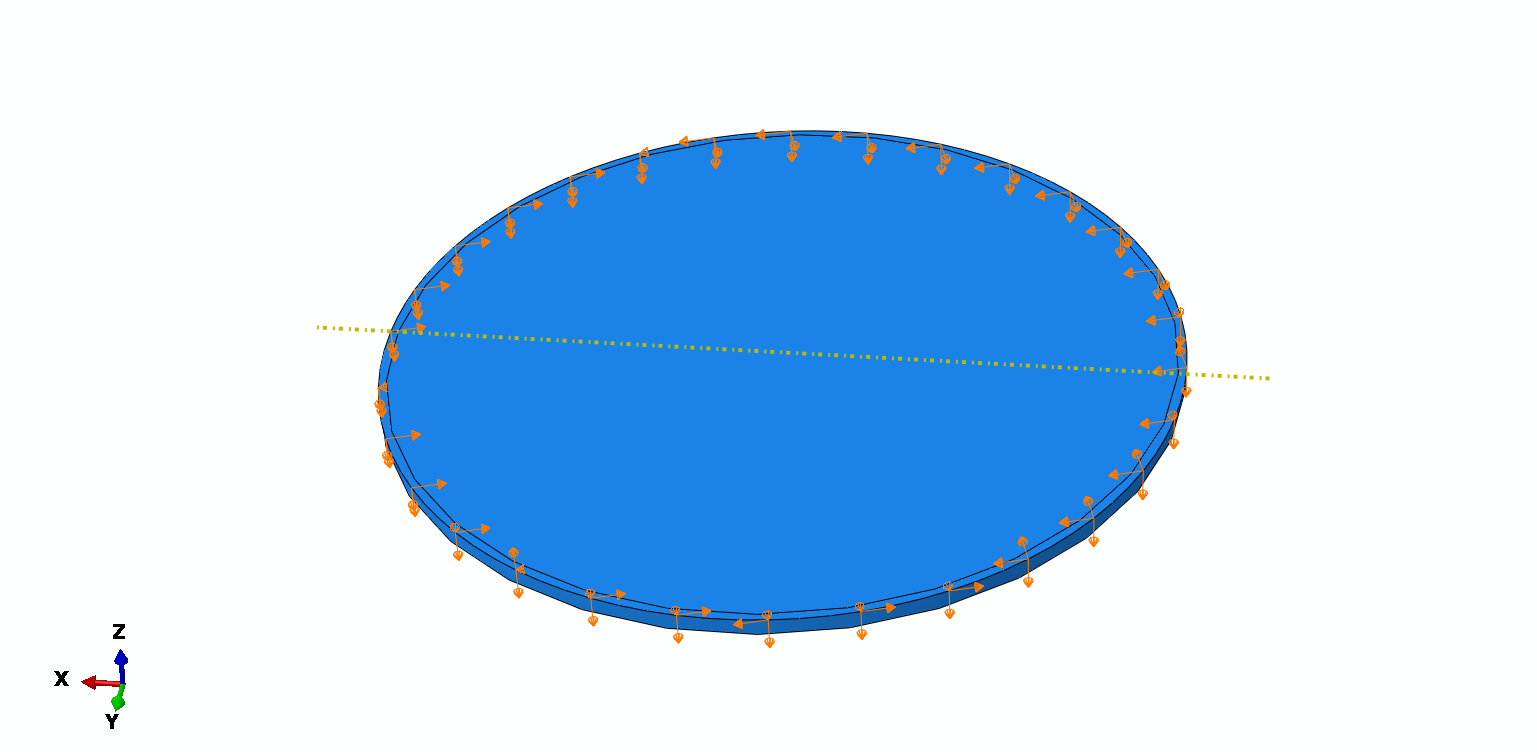 [Speaker Notes: PARA 1ER PARRAFO: Dependiendo de la agresividad del fluido y diversas variables se categorizó a las unidades por su riesgo y se determinó su criticidad. El análisis incluyó: (…)]
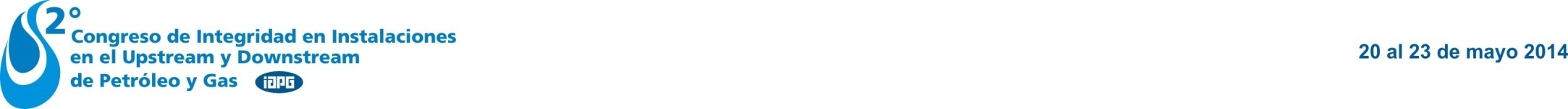 EL MODELO
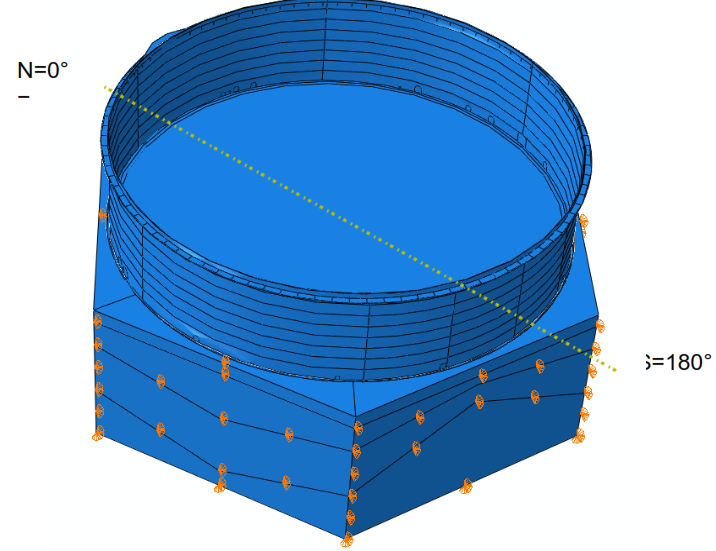 [Speaker Notes: PARA 1ER PARRAFO: Dependiendo de la agresividad del fluido y diversas variables se categorizó a las unidades por su riesgo y se determinó su criticidad. El análisis incluyó: (…)]
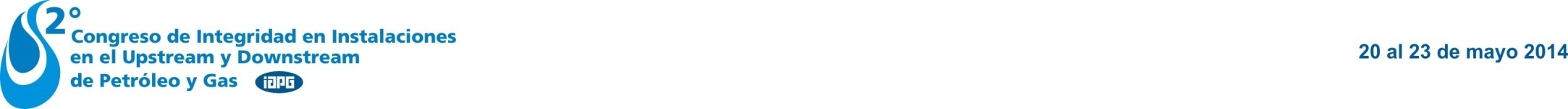 RESULTADOS
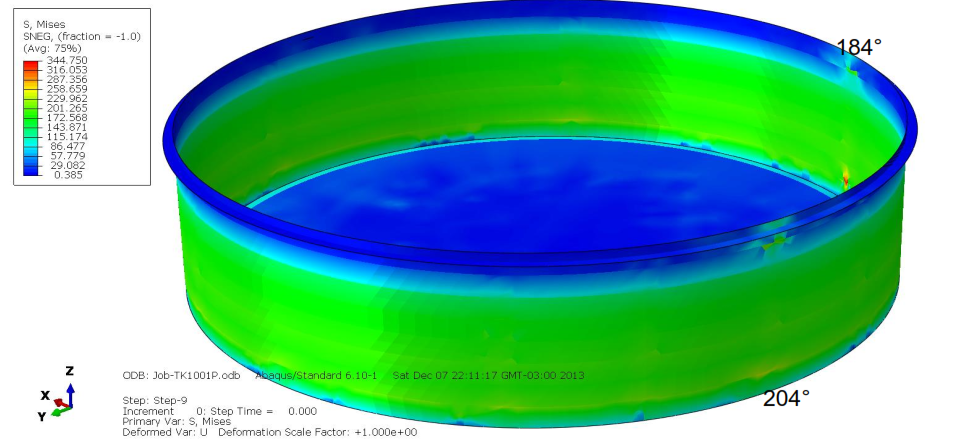 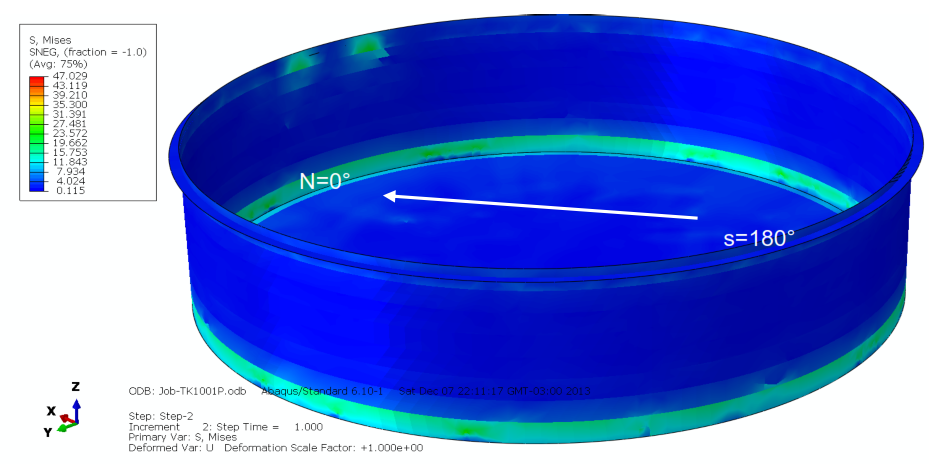 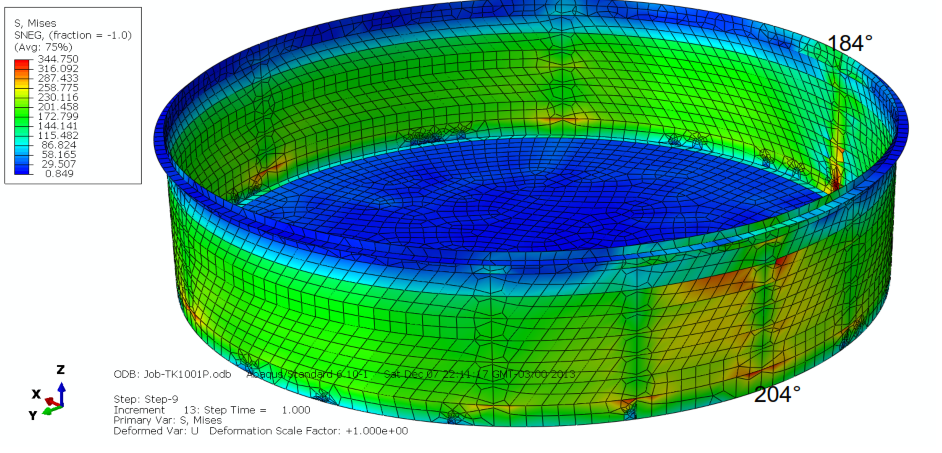 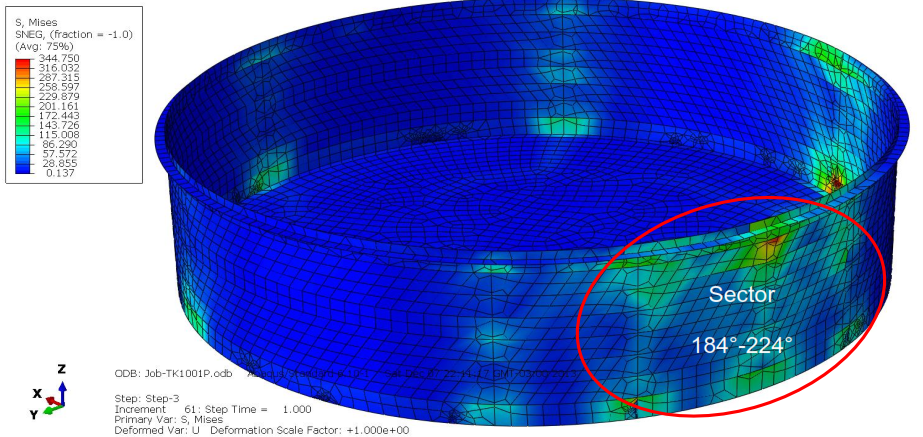 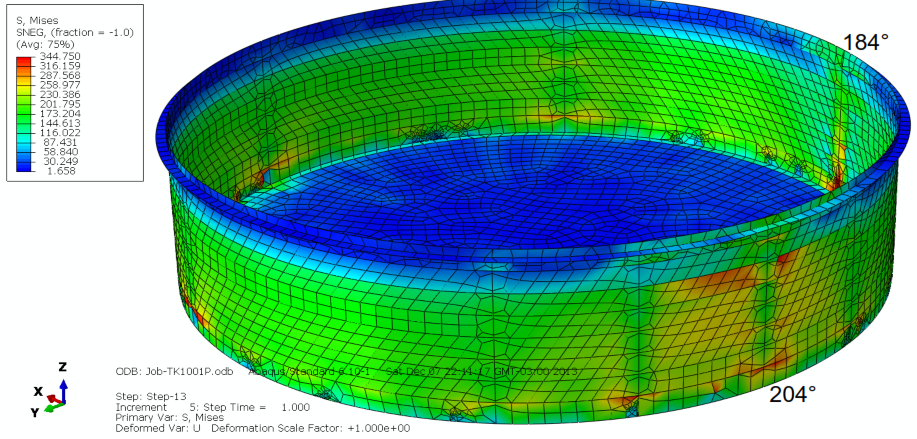 [Speaker Notes: PARA 1ER PARRAFO: Dependiendo de la agresividad del fluido y diversas variables se categorizó a las unidades por su riesgo y se determinó su criticidad. El análisis incluyó: (…)]
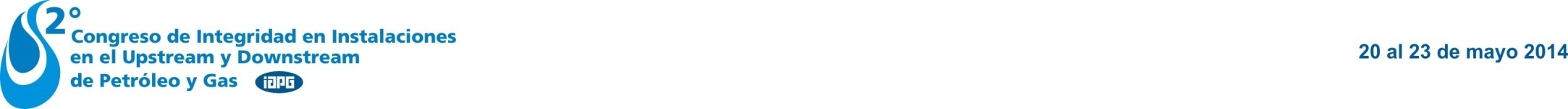 RESULTADOS
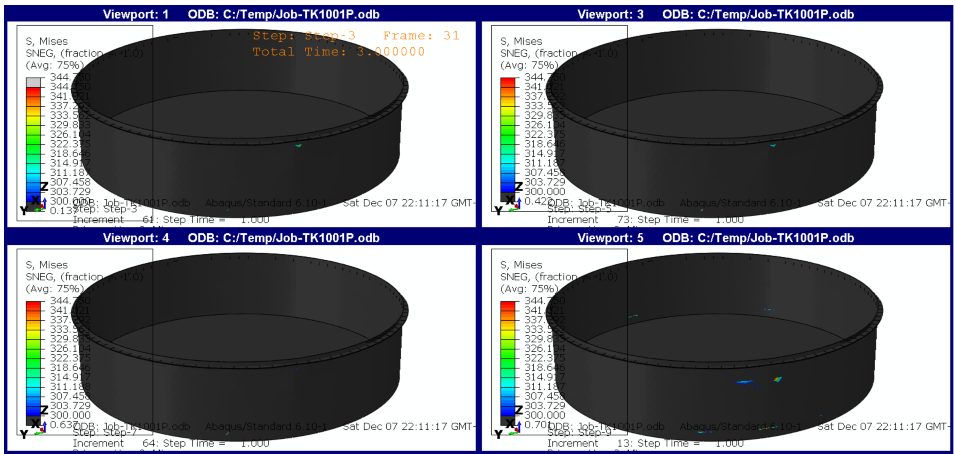 Zonas de tensión equivalente por encima de 300MPa al final de los pasos 3, 5, 7 y 9
[Speaker Notes: PARA 1ER PARRAFO: Dependiendo de la agresividad del fluido y diversas variables se categorizó a las unidades por su riesgo y se determinó su criticidad. El análisis incluyó: (…)]
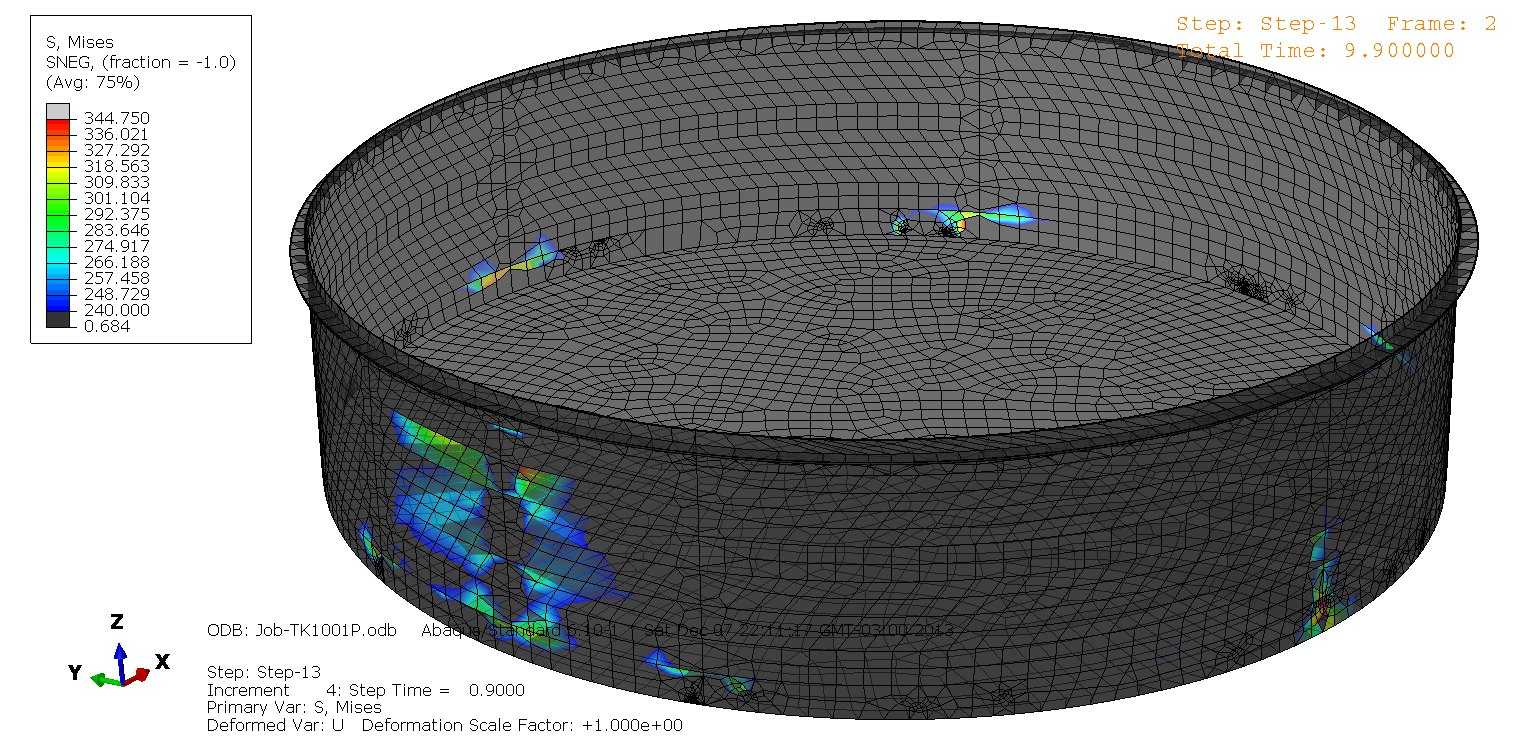 4°
184°
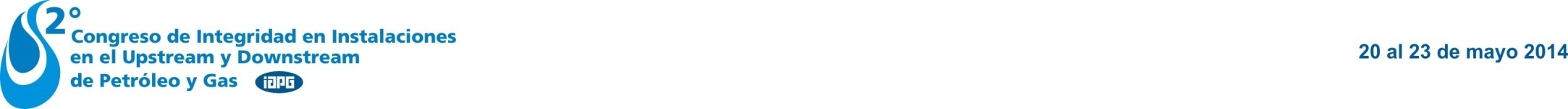 RESULTADOS
Zonas de tensión equivalente por encima de 240MPa al final del paso 13
[Speaker Notes: PARA 1ER PARRAFO: Dependiendo de la agresividad del fluido y diversas variables se categorizó a las unidades por su riesgo y se determinó su criticidad. El análisis incluyó: (…)]
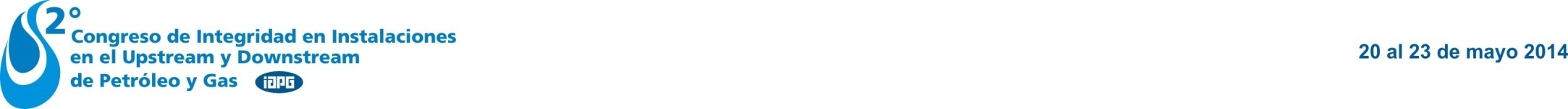 RESULTADOS
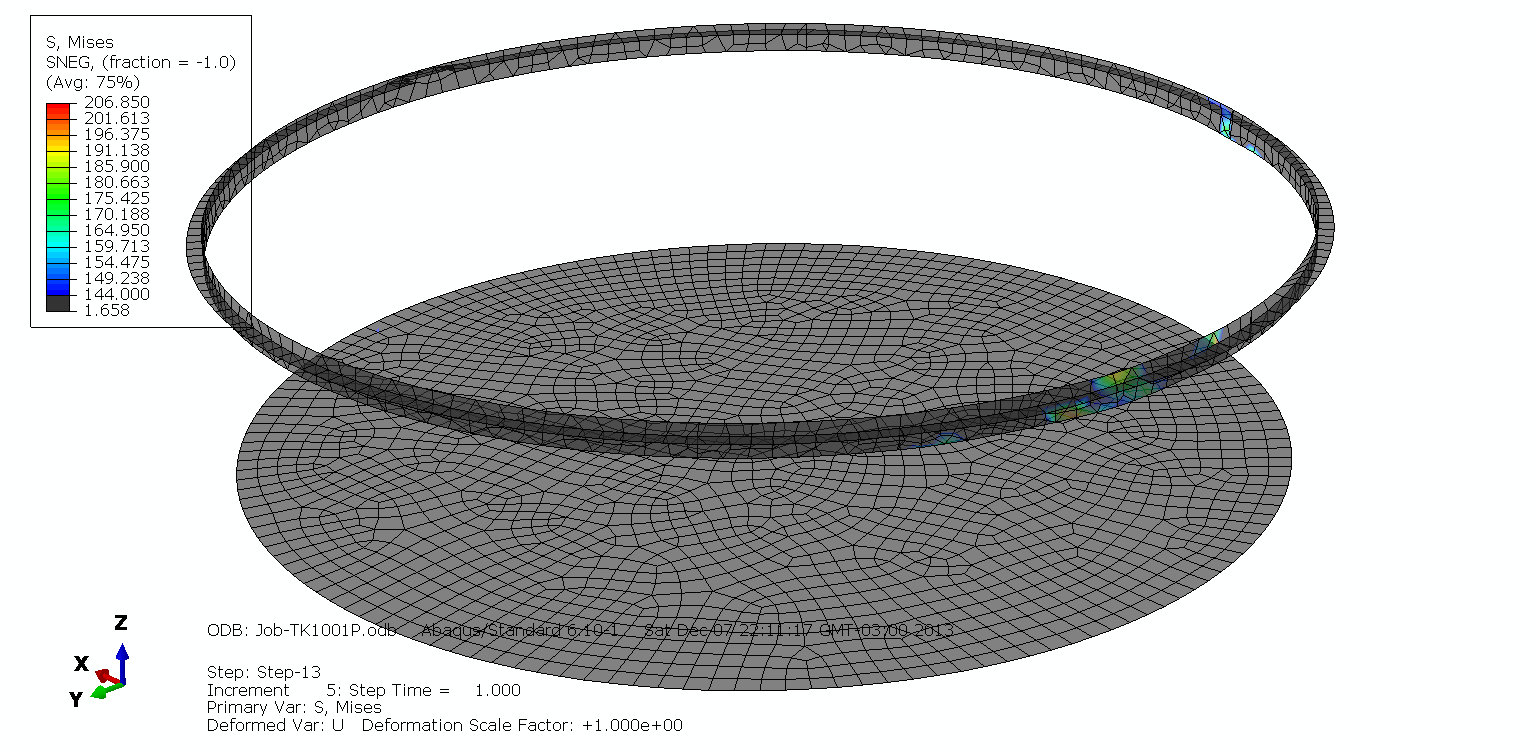 Zonas de tensión equivalente por encima de 145 MPa al final del paso 13 para el material A283C
[Speaker Notes: PARA 1ER PARRAFO: Dependiendo de la agresividad del fluido y diversas variables se categorizó a las unidades por su riesgo y se determinó su criticidad. El análisis incluyó: (…)]
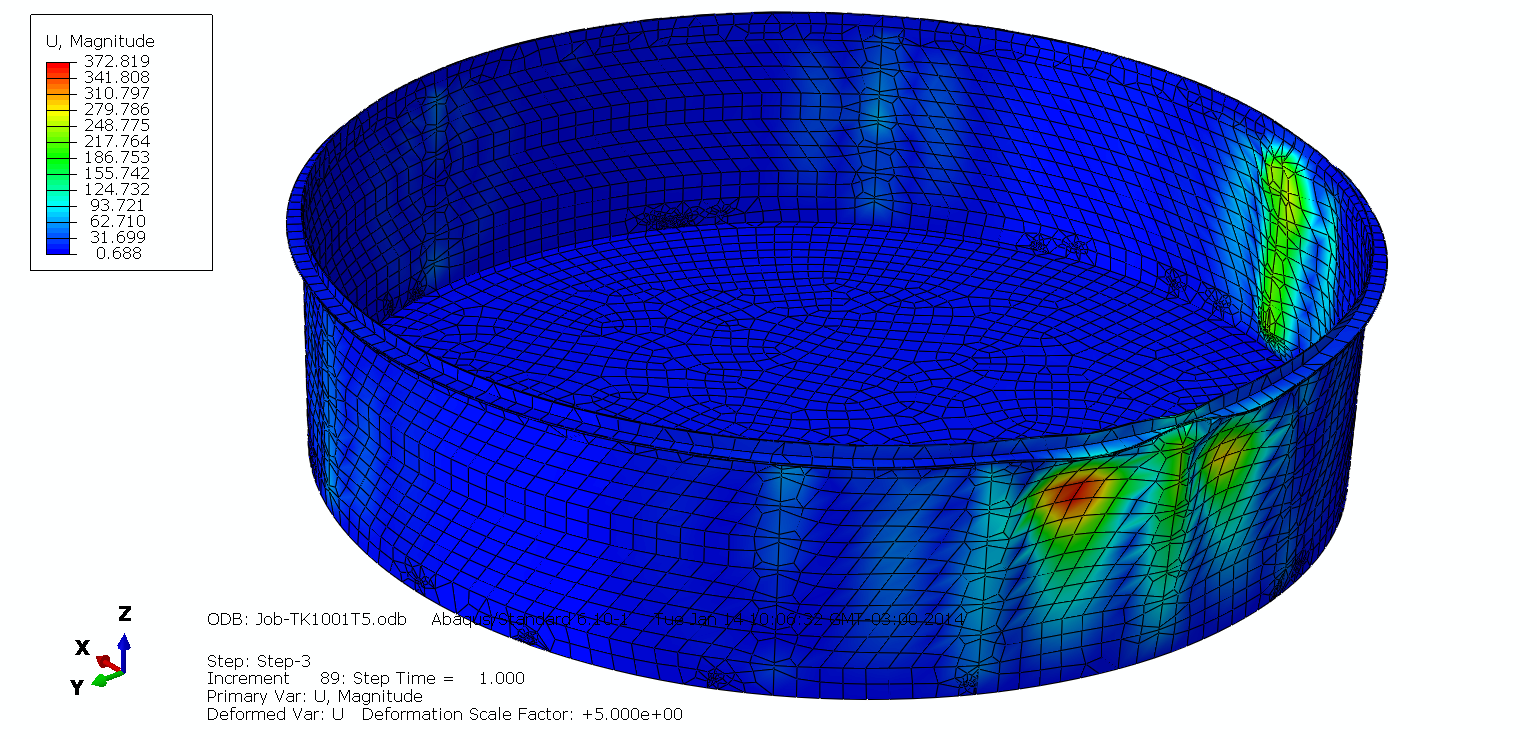 °124
204°
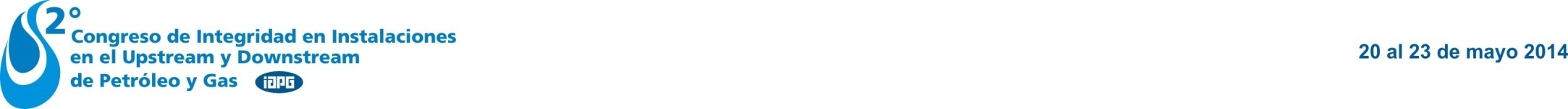 RESULTADOS
Patrón de desplazamiento al final del paso 3 (visualización magnificada 5X)
[Speaker Notes: PARA 1ER PARRAFO: Dependiendo de la agresividad del fluido y diversas variables se categorizó a las unidades por su riesgo y se determinó su criticidad. El análisis incluyó: (…)]
°124
204°
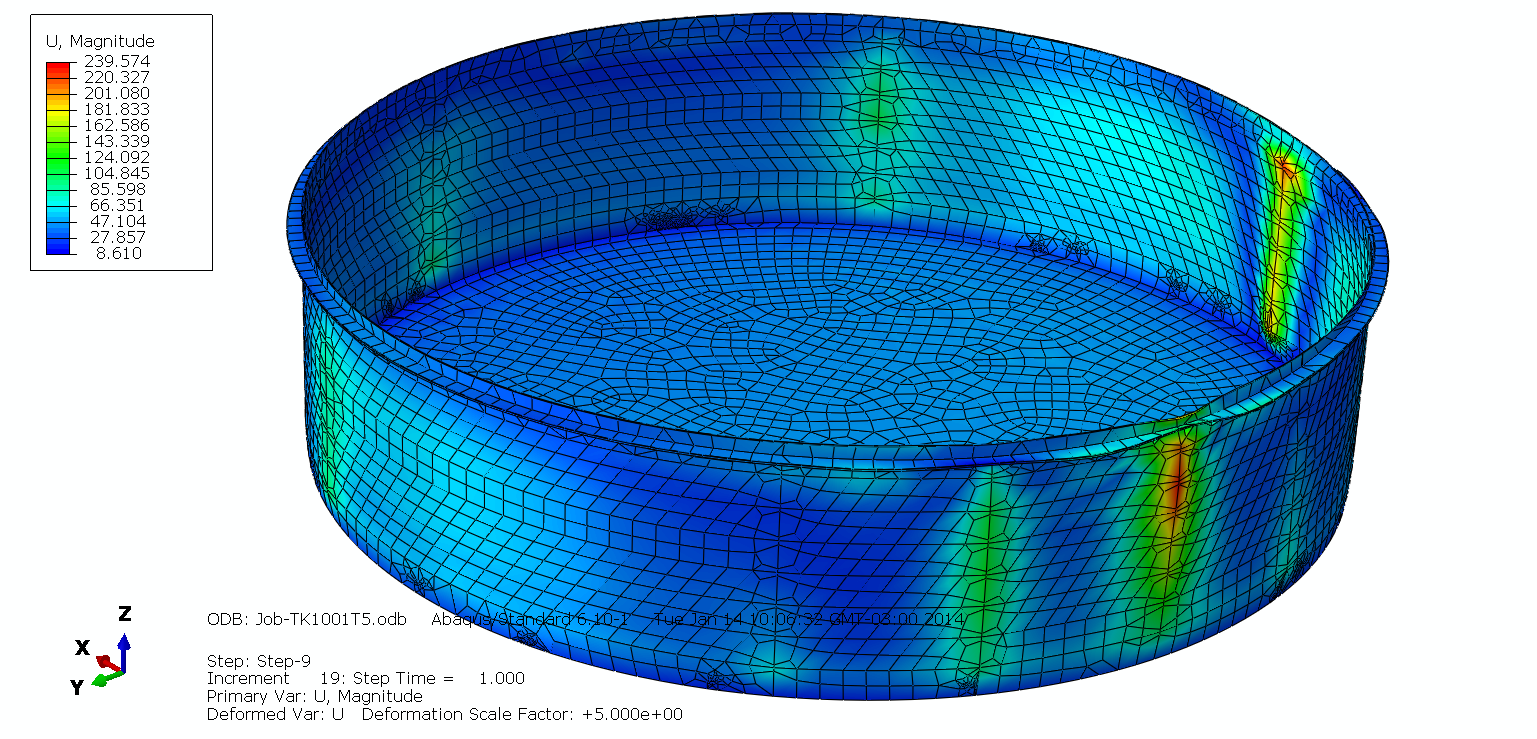 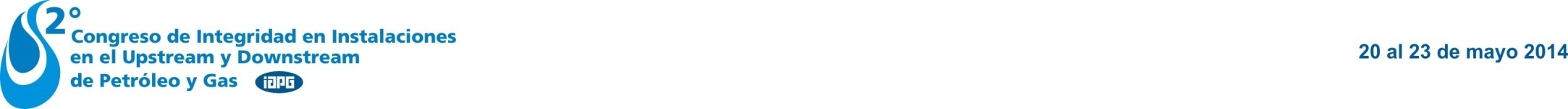 RESULTADOS
Patrón de desplazamiento al final del paso 9 (visualización magnificada 5X)
[Speaker Notes: PARA 1ER PARRAFO: Dependiendo de la agresividad del fluido y diversas variables se categorizó a las unidades por su riesgo y se determinó su criticidad. El análisis incluyó: (…)]
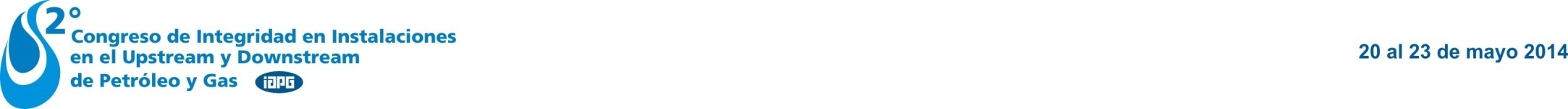 RESULTADOS
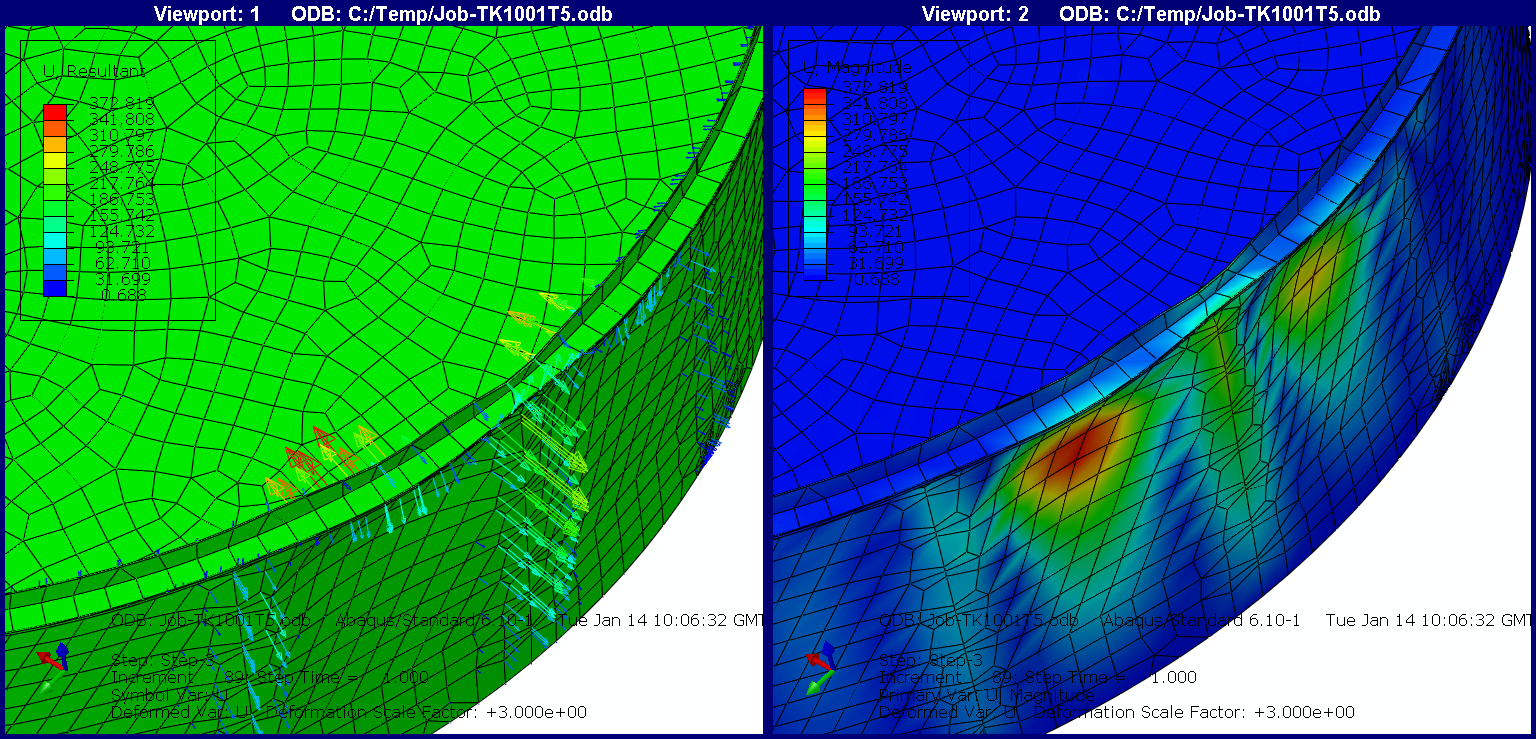 Detalle de desplazamientos en 204° al final del paso 3 (visualización magnificada 3X). Izq: representación vectorial, Der: representación por rango de colores.
[Speaker Notes: PARA 1ER PARRAFO: Dependiendo de la agresividad del fluido y diversas variables se categorizó a las unidades por su riesgo y se determinó su criticidad. El análisis incluyó: (…)]
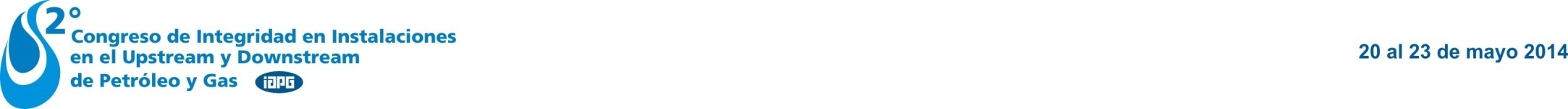 RESULTADOS
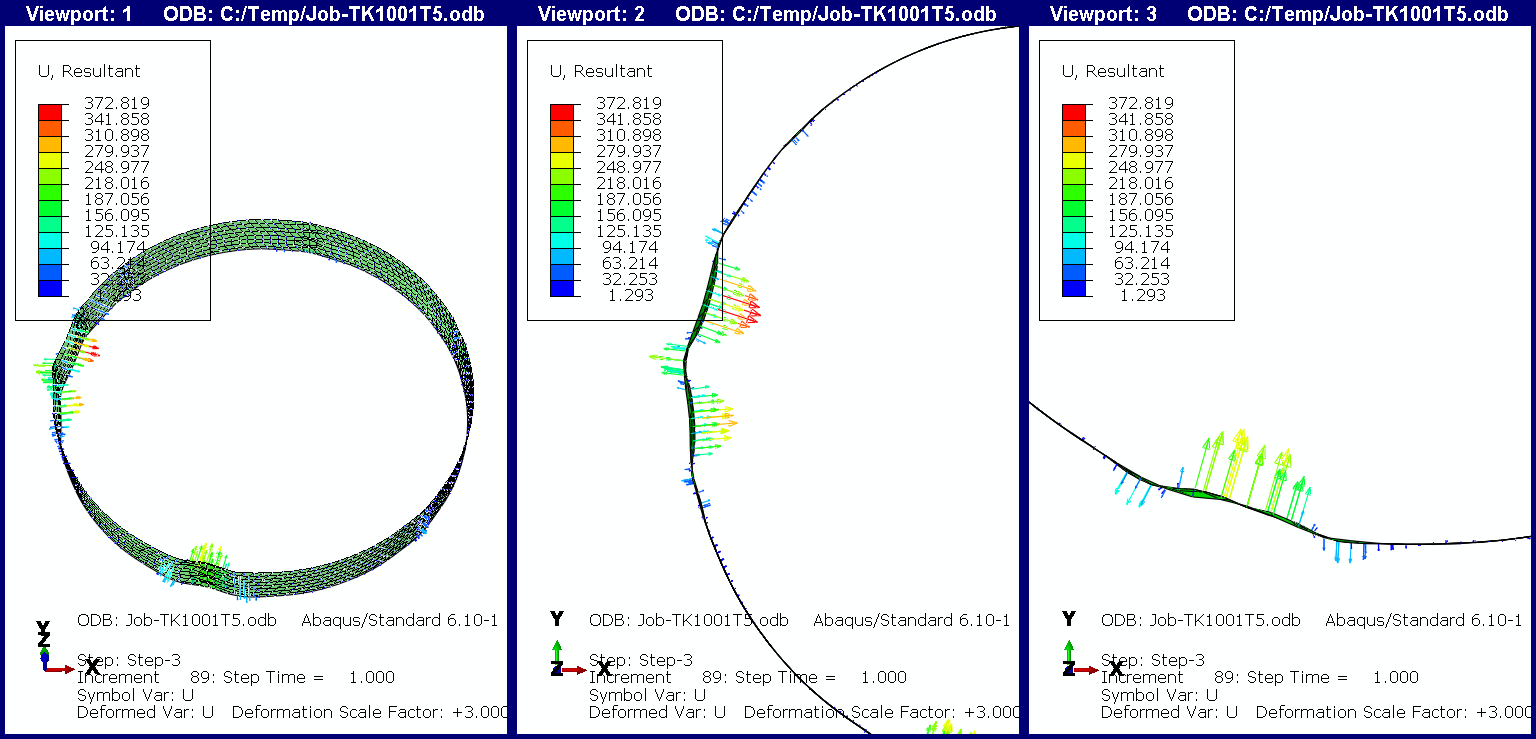 Detalle de desplazamientos en virolas 5,6 y 7 al final del paso 3. Izq.: vista 3D, Medio: zona 184° a 224°, Der: zona 124°
[Speaker Notes: PARA 1ER PARRAFO: Dependiendo de la agresividad del fluido y diversas variables se categorizó a las unidades por su riesgo y se determinó su criticidad. El análisis incluyó: (…)]
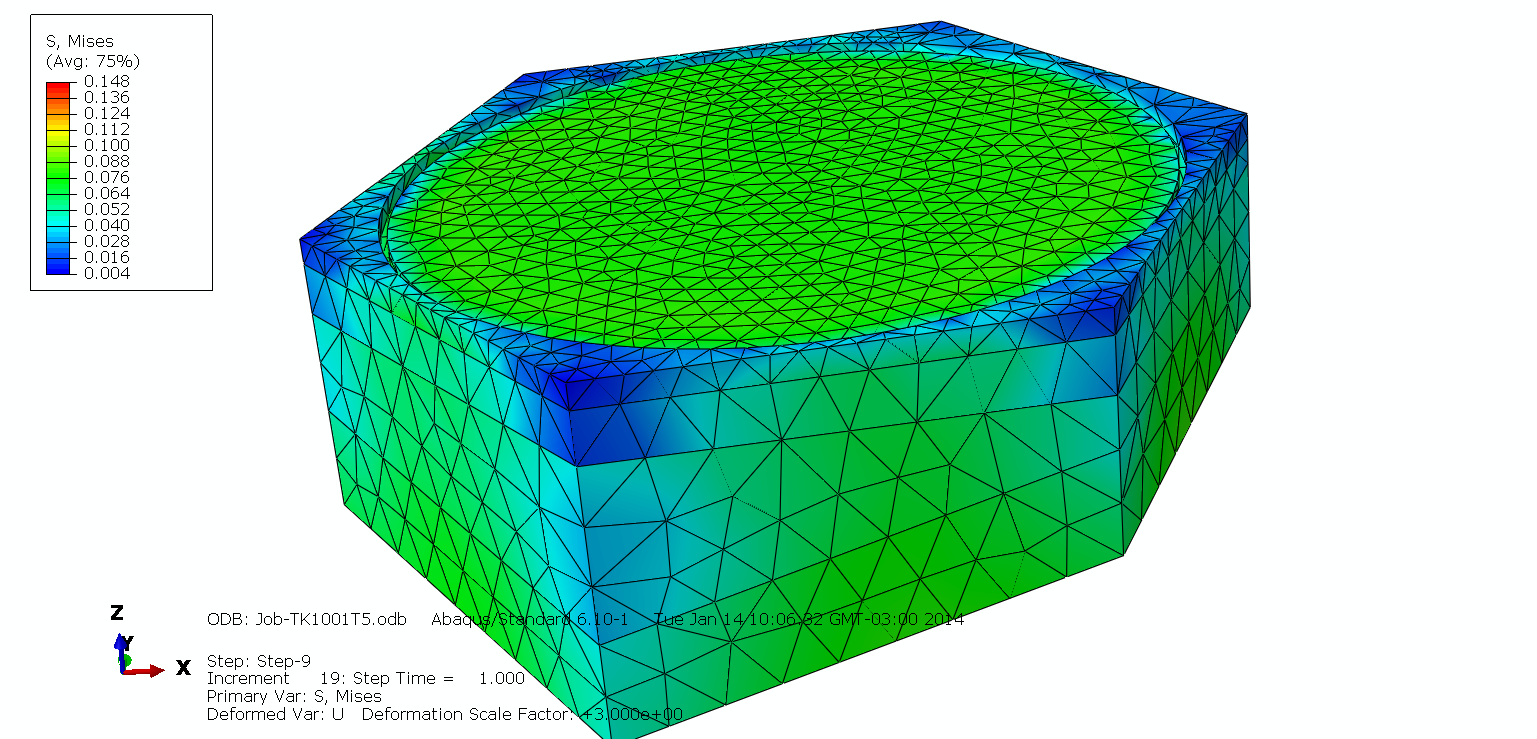 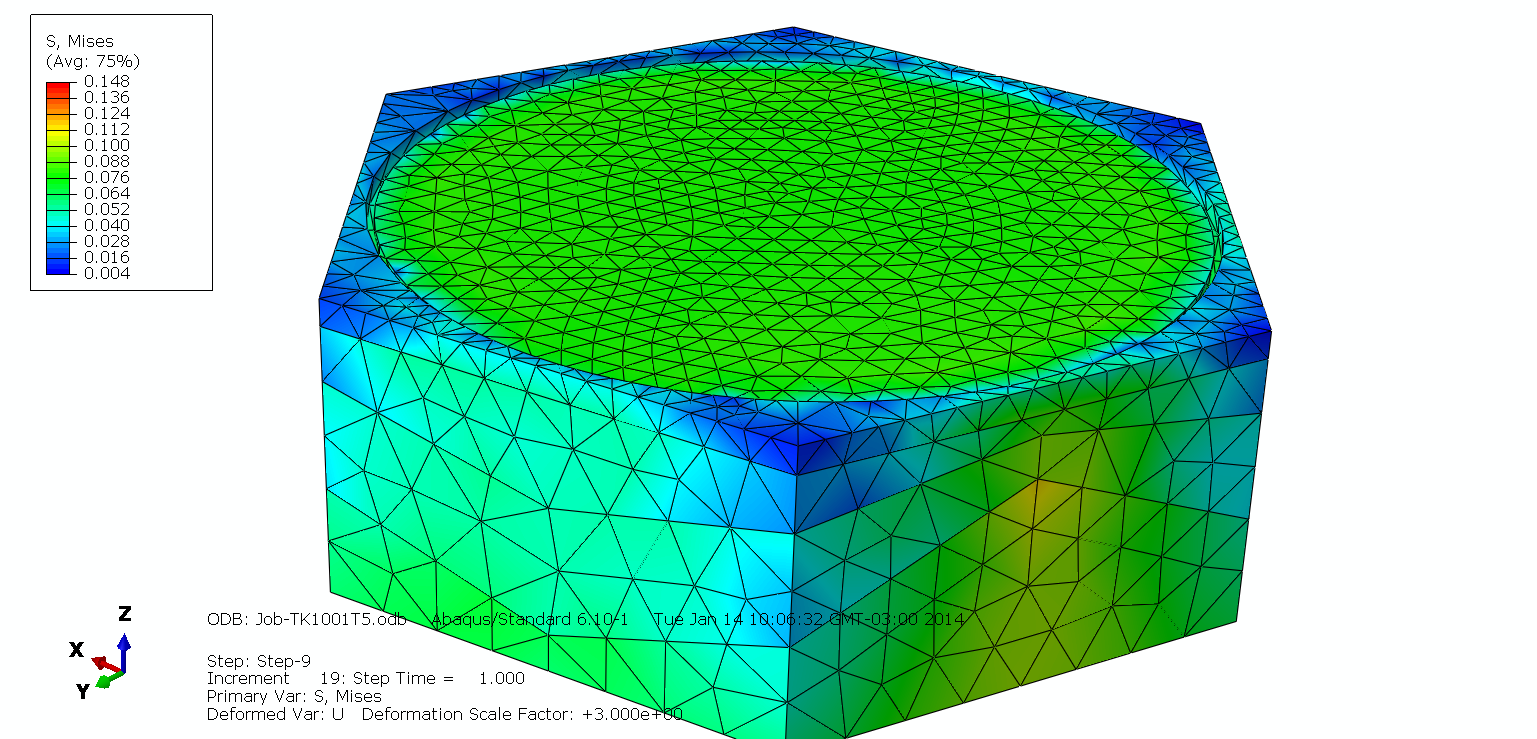 N=0°
N=0°
S=180°
S=180°
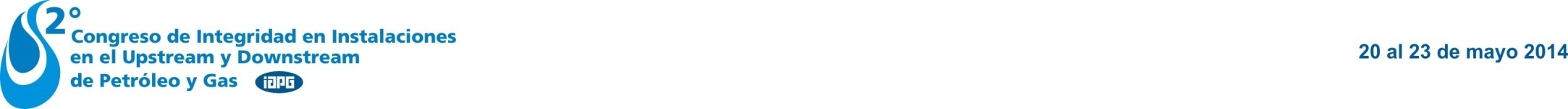 RESULTADOS
El primer estrato de suelo inmediatamente debajo de la arena soporta un nivel tensional uniforme del orden de 0.077 a 0.101 MPa (77 a 101 KPa)
[Speaker Notes: PARA 1ER PARRAFO: Dependiendo de la agresividad del fluido y diversas variables se categorizó a las unidades por su riesgo y se determinó su criticidad. El análisis incluyó: (…)]
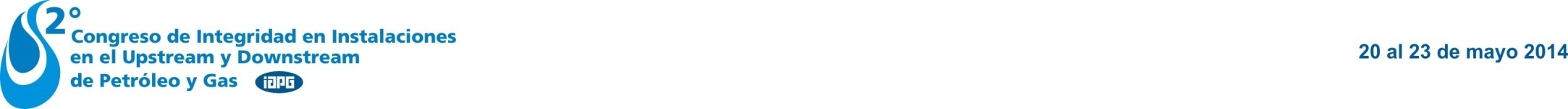 RESULTADOS
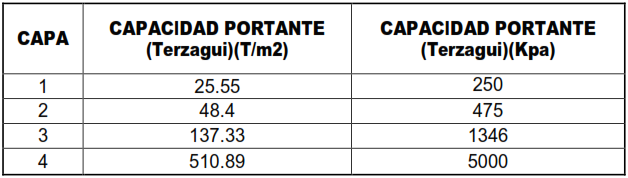 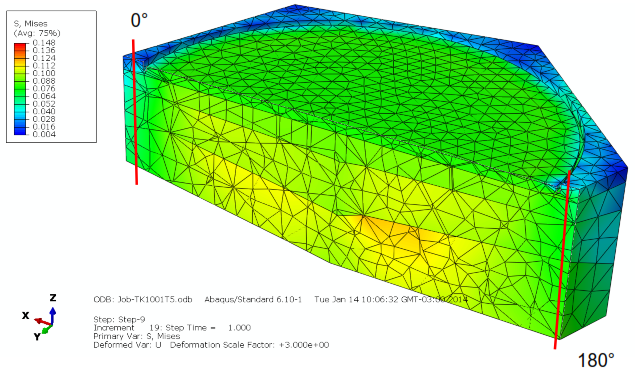 También se observa que los materiales más competentes (capas 3 y 4) adquieren un estado tensional mayor llegando a valores de  0.126 MPa (126 Kpa).
[Speaker Notes: PARA 1ER PARRAFO: Dependiendo de la agresividad del fluido y diversas variables se categorizó a las unidades por su riesgo y se determinó su criticidad. El análisis incluyó: (…)]
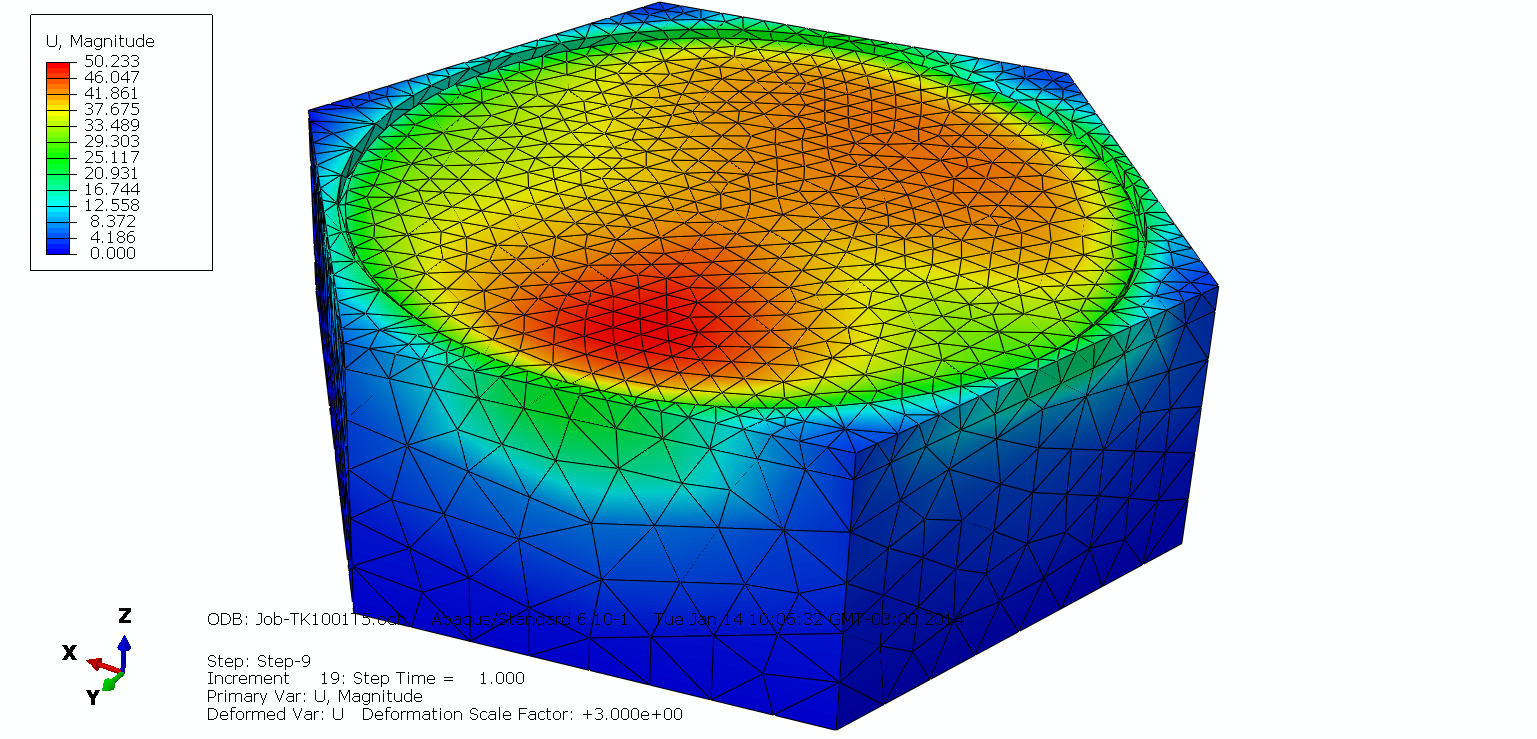 N=0°
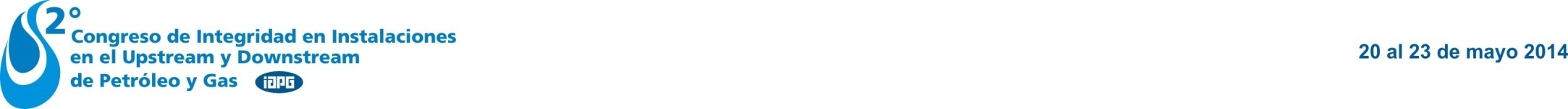 S=180°
RESULTADOS
Se observa leve tendencia a presentar diferencia en desplazamiento debajo del suelo del tanque, sin embargo esta diferencia se desvanece a medida que se aproxima al anillo de hormigón. Los valores de desplazamientos en la superficie de la capa 1 de suelo varían de 50mm a 30mm. Esta tendencia puede estar vinculada a la variación de espesores de las capas debajo del tanque (y sus resistencias asociadas)
[Speaker Notes: PARA 1ER PARRAFO: Dependiendo de la agresividad del fluido y diversas variables se categorizó a las unidades por su riesgo y se determinó su criticidad. El análisis incluyó: (…)]
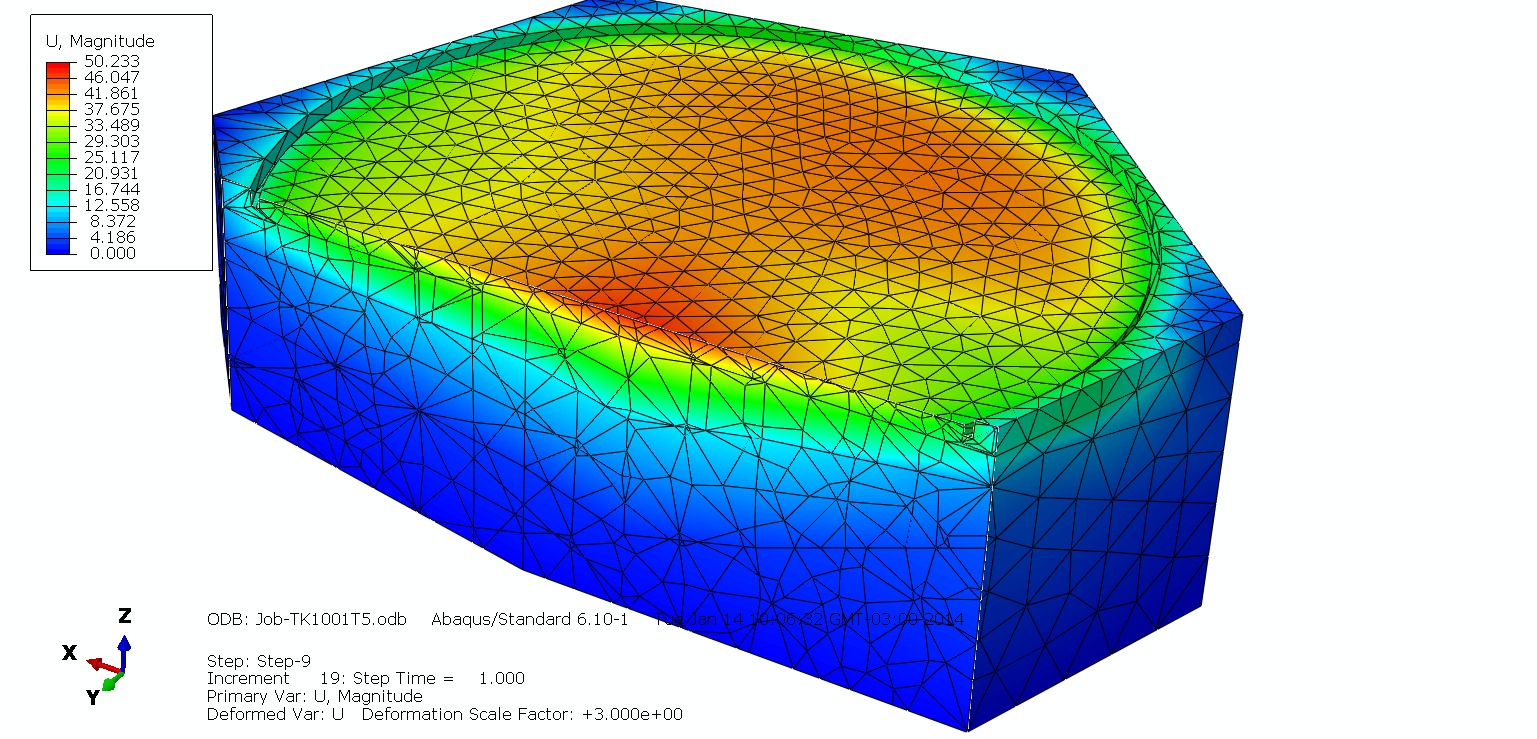 N=0°
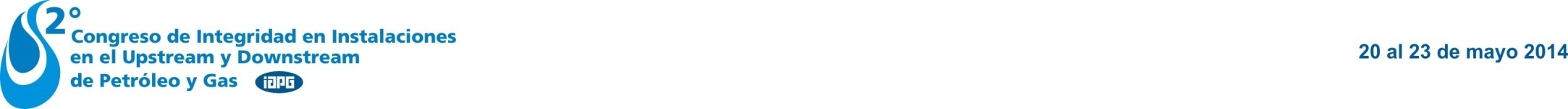 S=180°
RESULTADOS
Los círculos blancos  en la figura muestran desplazamientos bajo el anillo del orden de 15-25mm en forma constante. Puede notarse que inmediatamente debajo del anillo de hormigón, los valores de asentamiento rondan los 8 a 16 mm.
[Speaker Notes: PARA 1ER PARRAFO: Dependiendo de la agresividad del fluido y diversas variables se categorizó a las unidades por su riesgo y se determinó su criticidad. El análisis incluyó: (…)]
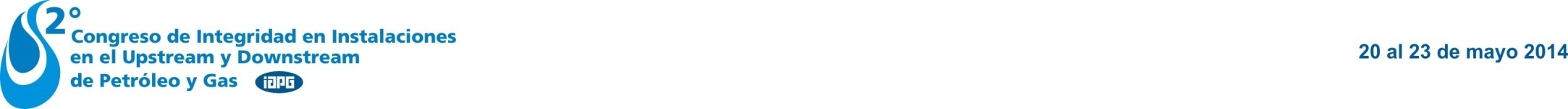 RESULTADOS
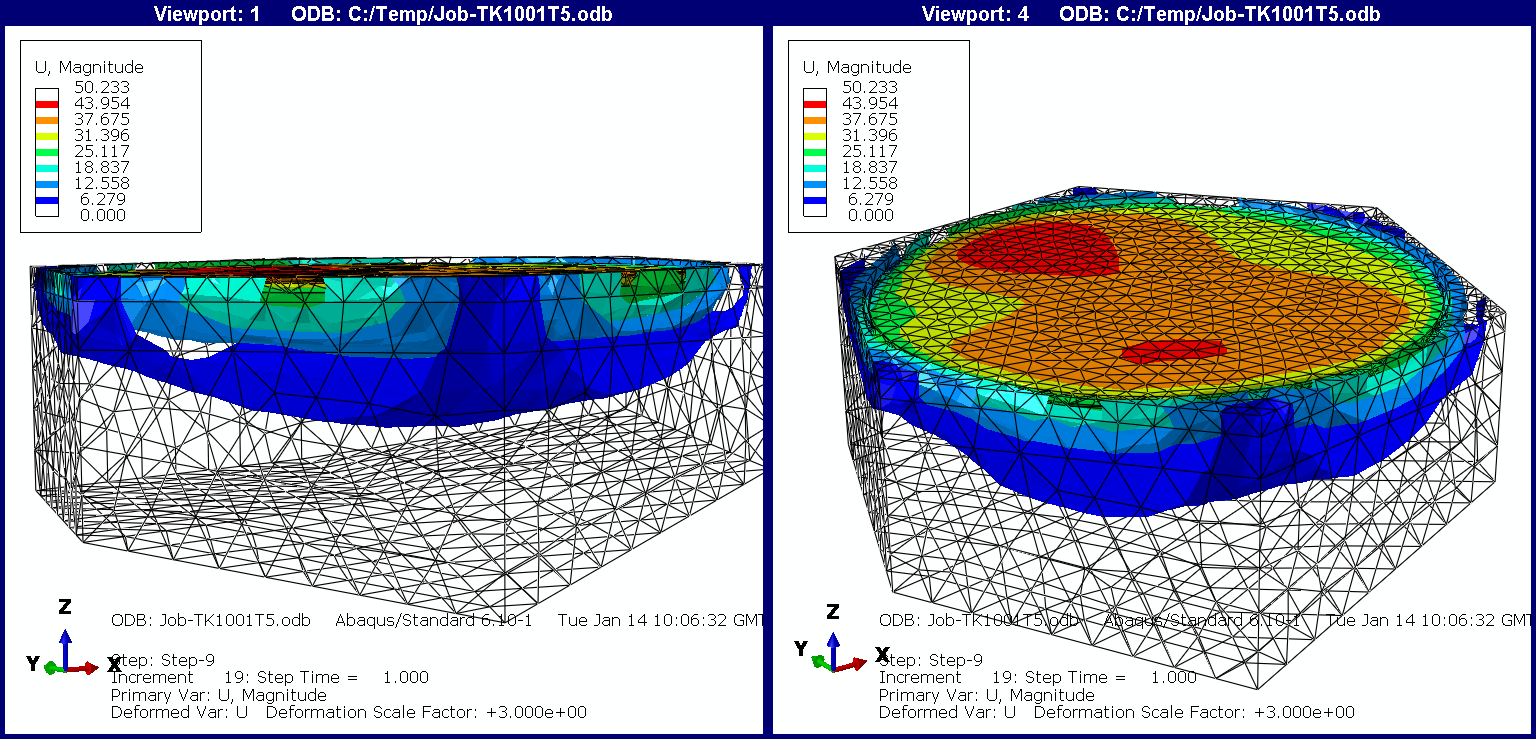 Los círculos blancos  en la figura muestran desplazamientos bajo el anillo del orden de 15-25mm en forma constante. Puede notarse que inmediatamente debajo del anillo de hormigón, los valores de asentamiento rondan los 8 a 16 mm.
[Speaker Notes: PARA 1ER PARRAFO: Dependiendo de la agresividad del fluido y diversas variables se categorizó a las unidades por su riesgo y se determinó su criticidad. El análisis incluyó: (…)]
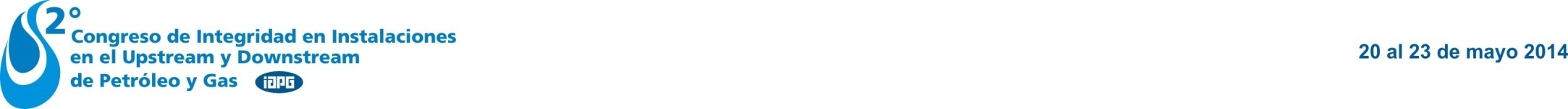 RESULTADOS
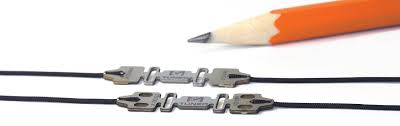 Los valores tensionales de la envolvente del tanque son, en sectores puntuales localmente altos, por lo que resulta recomendable el monitoreo de deformaciones.
La alternativa natural seria sensores de deformación del tipo Vibrating Wire Strain Gauges (VWSG), sin embargo estos dispositivos no son aptos para su instalación en áreas clasificadas como Clase I, División 1 ó División 2.
Una alternativa sería la instalación de sensores de deformación ópticos del tipo FBG (Fibre Bragg Grating)
Sensores en forma de cuadricula  sobre la envolvente del tanque en las dos direcciones (vertical y horizontal –circunferencial-)
[Speaker Notes: PARA 1ER PARRAFO: Dependiendo de la agresividad del fluido y diversas variables se categorizó a las unidades por su riesgo y se determinó su criticidad. El análisis incluyó: (…)]
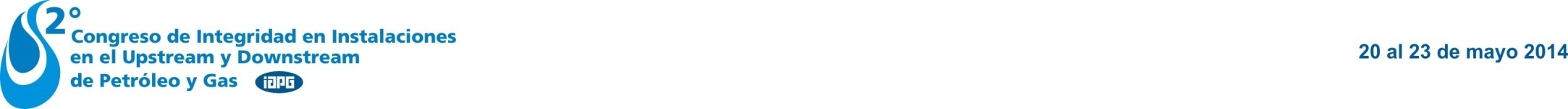 CONCLUSIONES
Los esfuerzos producidos por el peso del crudo y la estructura son muy inferiores a la capacidad del suelo existente en la zona, por tanto para las condiciones evaluadas el fenómeno de asentamiento no puede darse.

Hay sectores con tensiones superiores al 90% de la tensión de fluencia del material por lo  que una eventual falla del tanque debido a las deformaciones no está descartada.
[Speaker Notes: Respecto a la parte estructural del tanque se observa que hay sectores con tensiones superiores al 90% de la tensión de fluencia del material. La zona más afectada corresponde a la zona de generatrices comprendidas entre 184° a 224°.]
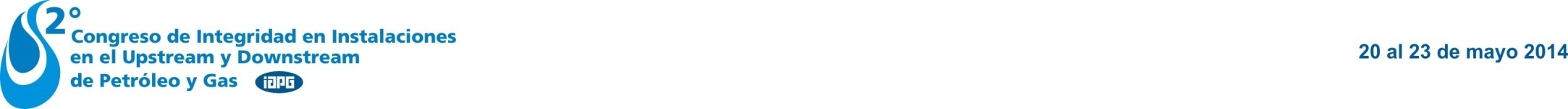 CONCLUSIONES
Si se deja al tanque operativo se sugiere monitoreo en línea del comportamiento para conocer con cierta certeza cuando es el momento crítico de detener la operación. 

El tipo de sensor de deformación que a priori parece mas adecuado para este caso seria el de fibra óptica del tipo de Bragg.

Una prueba de carga con escaneado laser tridimensional permitiría lograr muchísima mejor definición del modelo y optimizar los valores de alarma.
[Speaker Notes: PARA 1ER PARRAFO: Dependiendo de la agresividad del fluido y diversas variables se categorizó a las unidades por su riesgo y se determinó su criticidad. El análisis incluyó: (…)]
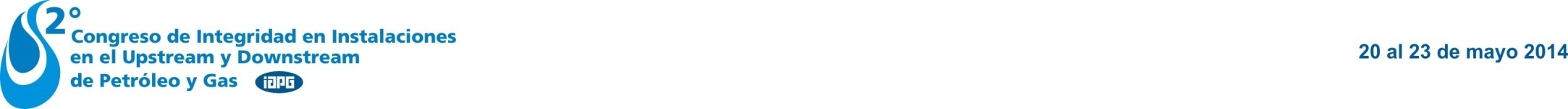 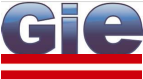 GRACIAS POR SU ATENCIÓN
kunert@giemdp.com.ar